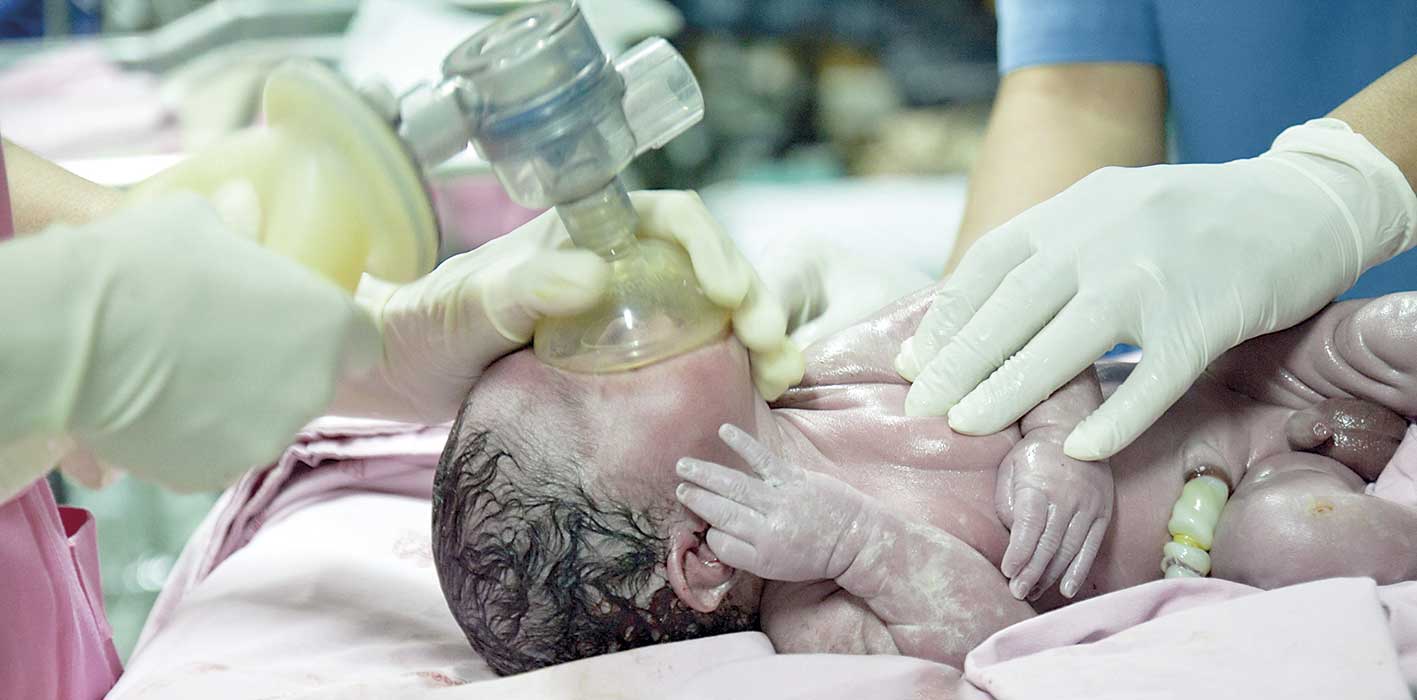 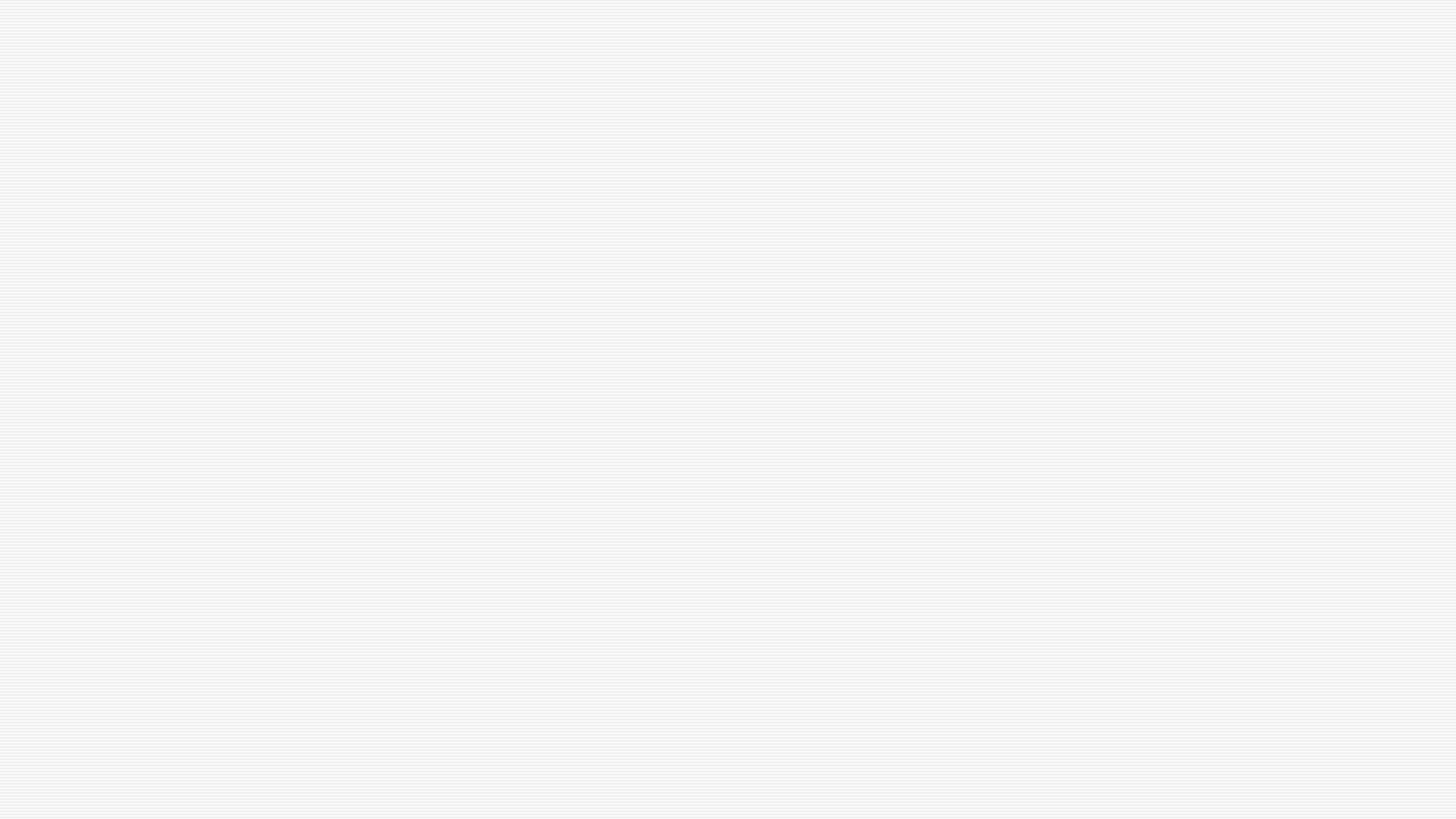 Neonatal resucitation
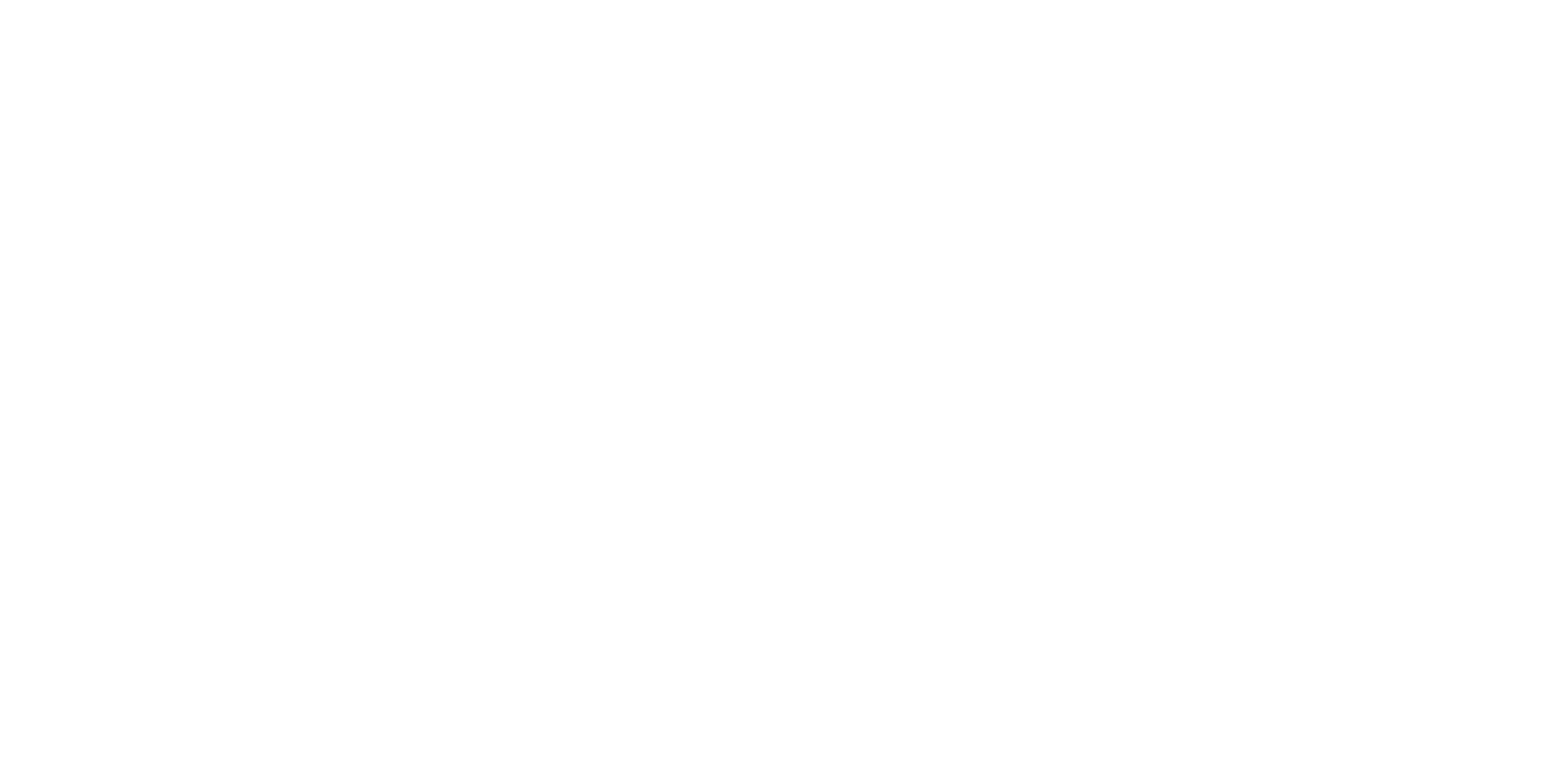 NEWBORN BABY
ASSESS BREATHING AND TONUS AFTER BIRTH
APNEA OR INSUFFICIENT BREETHING ➡️ GO TO A
A - AIRWAY
WITHIN 60 SECONDS YOU DO ALL BELOW
⬇️
CREATE FREE AIRWAY
STIMULATE THE BABY 
DRY THE BABY
COUTERACT COOLING
B – BREATHING
MAKE SURE THE BABY IS IN CORRECT POSITION
MAKE SURE THE MASK IS IN CORRECT SIZE 
START VENTILATION WITH AIR 21 % O2
60 BREATHS PER MINUTE
CHECK IF THE CHEST IS RISING AND LISTEN FOR BREATHING SOUNDS 
THE FIRST SIGN ON CORRECT VENTILATION IS THE PULSE GOING UP
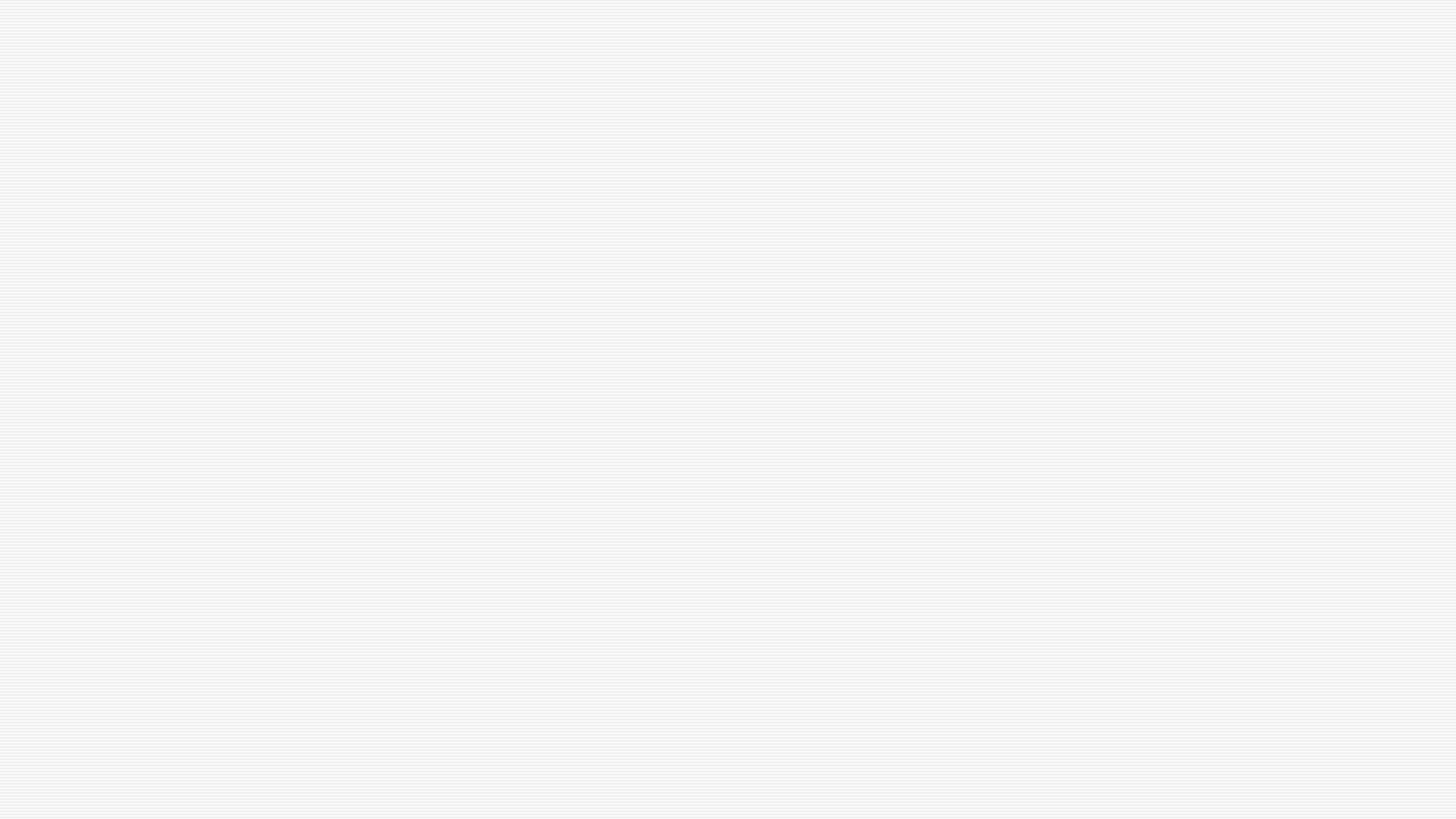 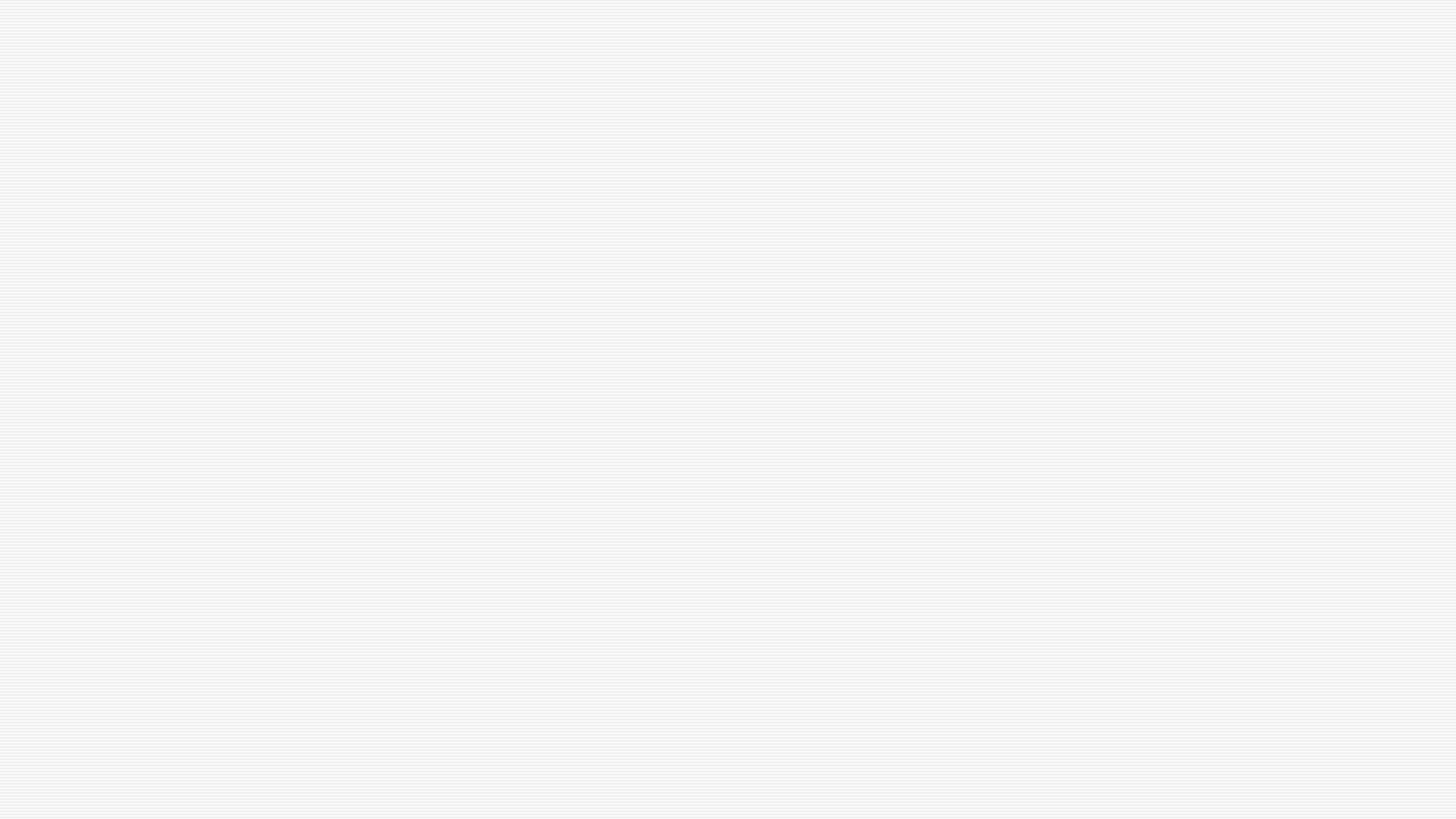 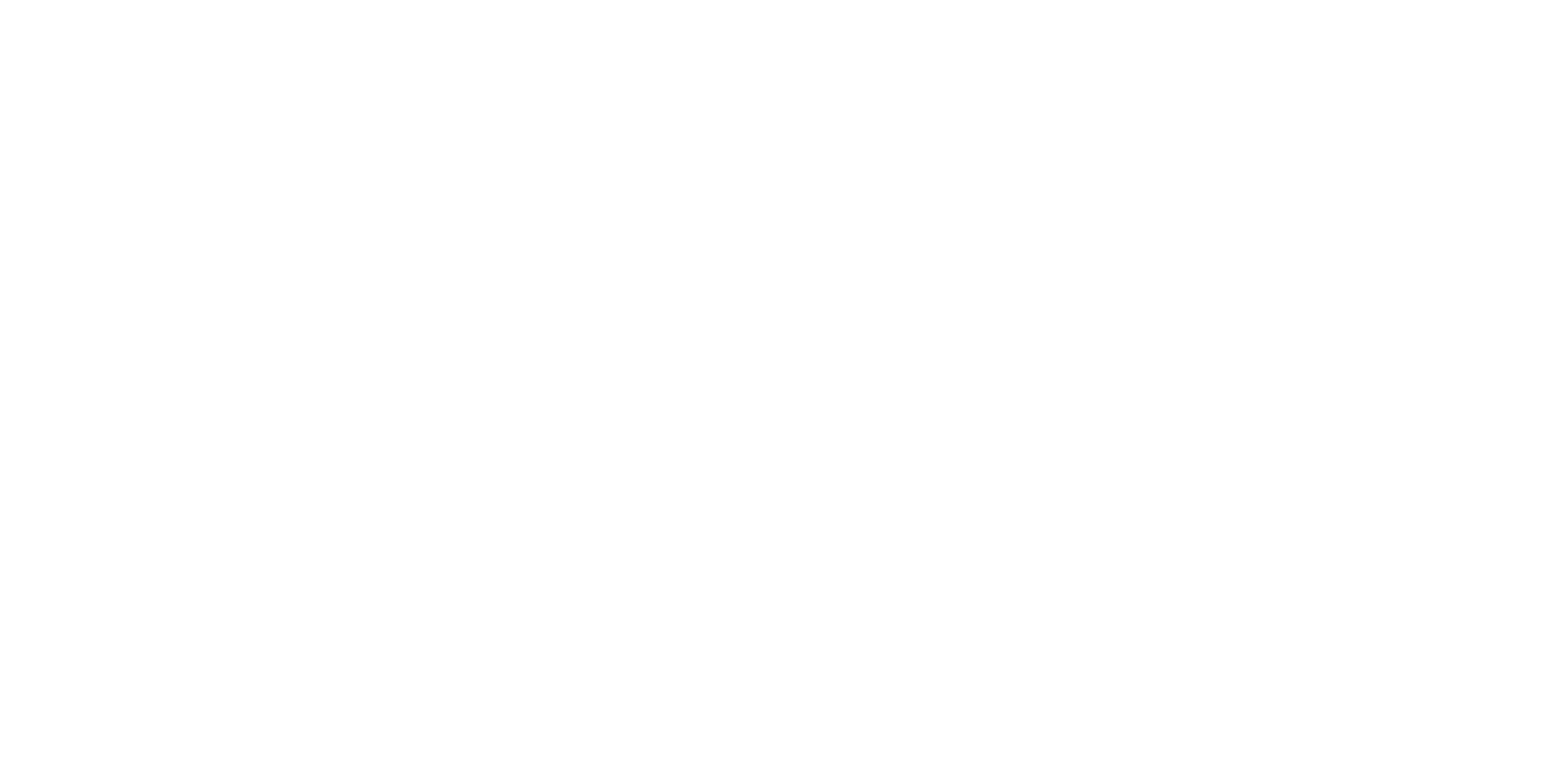 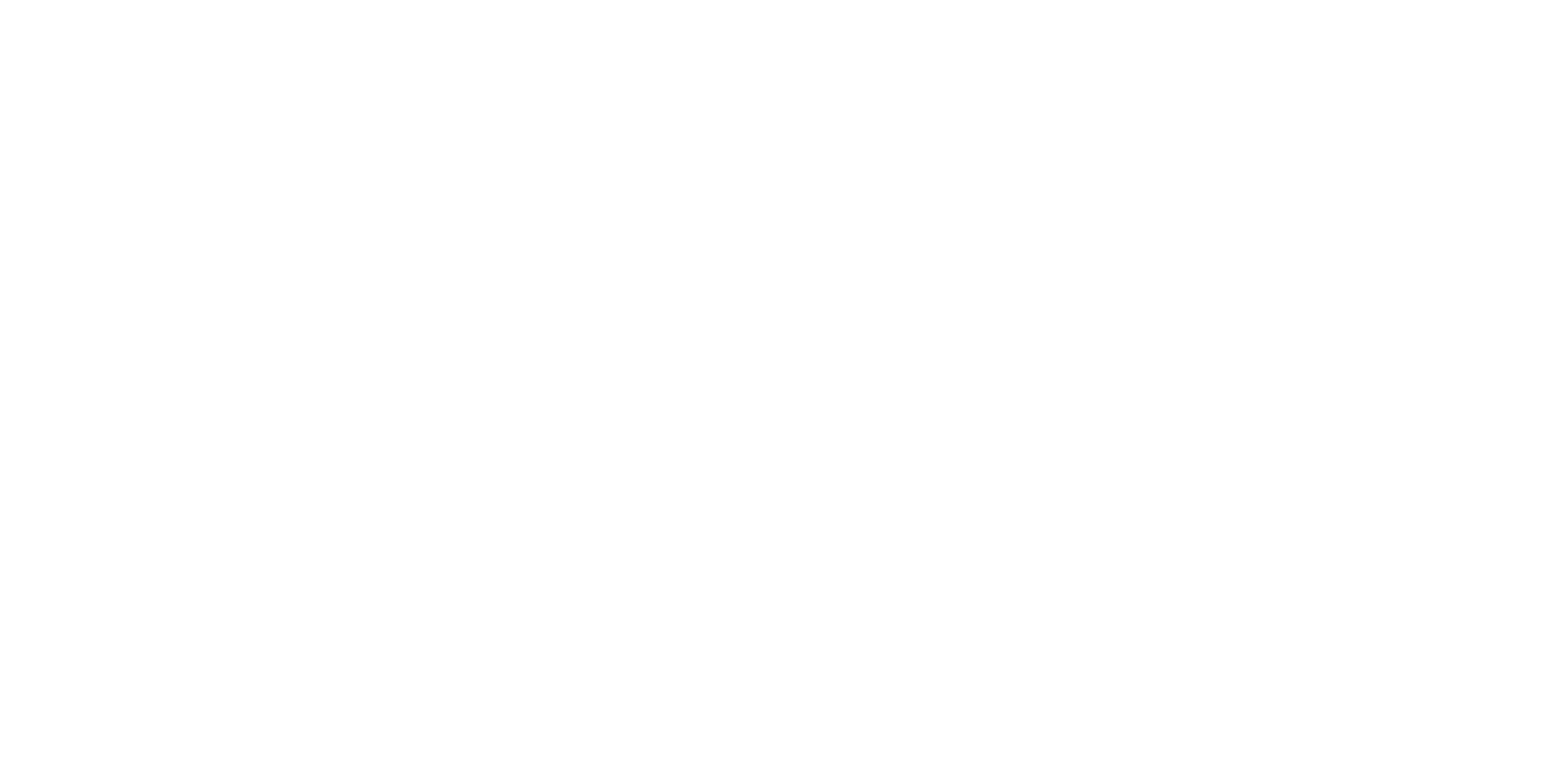 z
MAKE SURE THE MASK HAS THE CORRECT SIZE
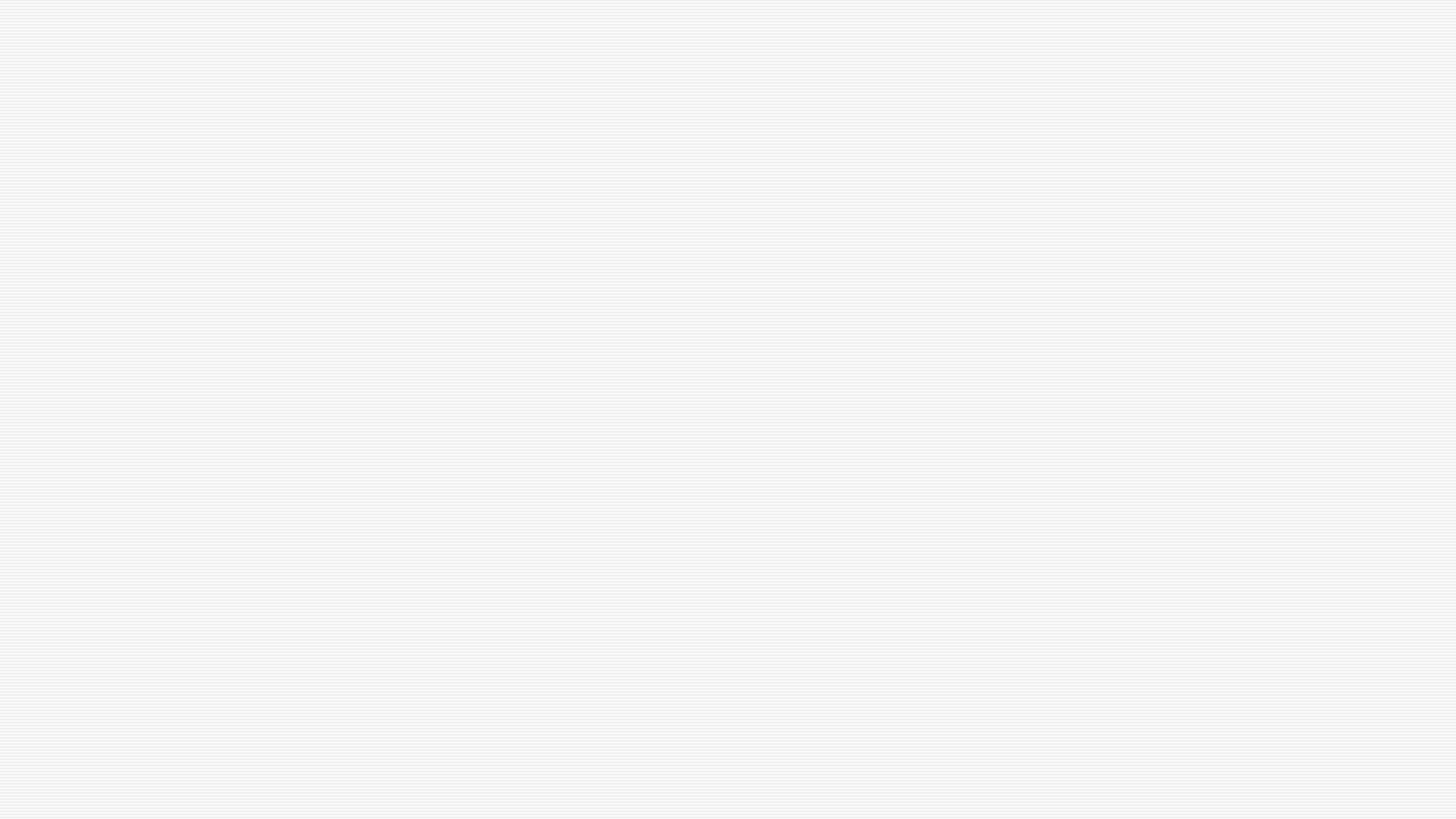 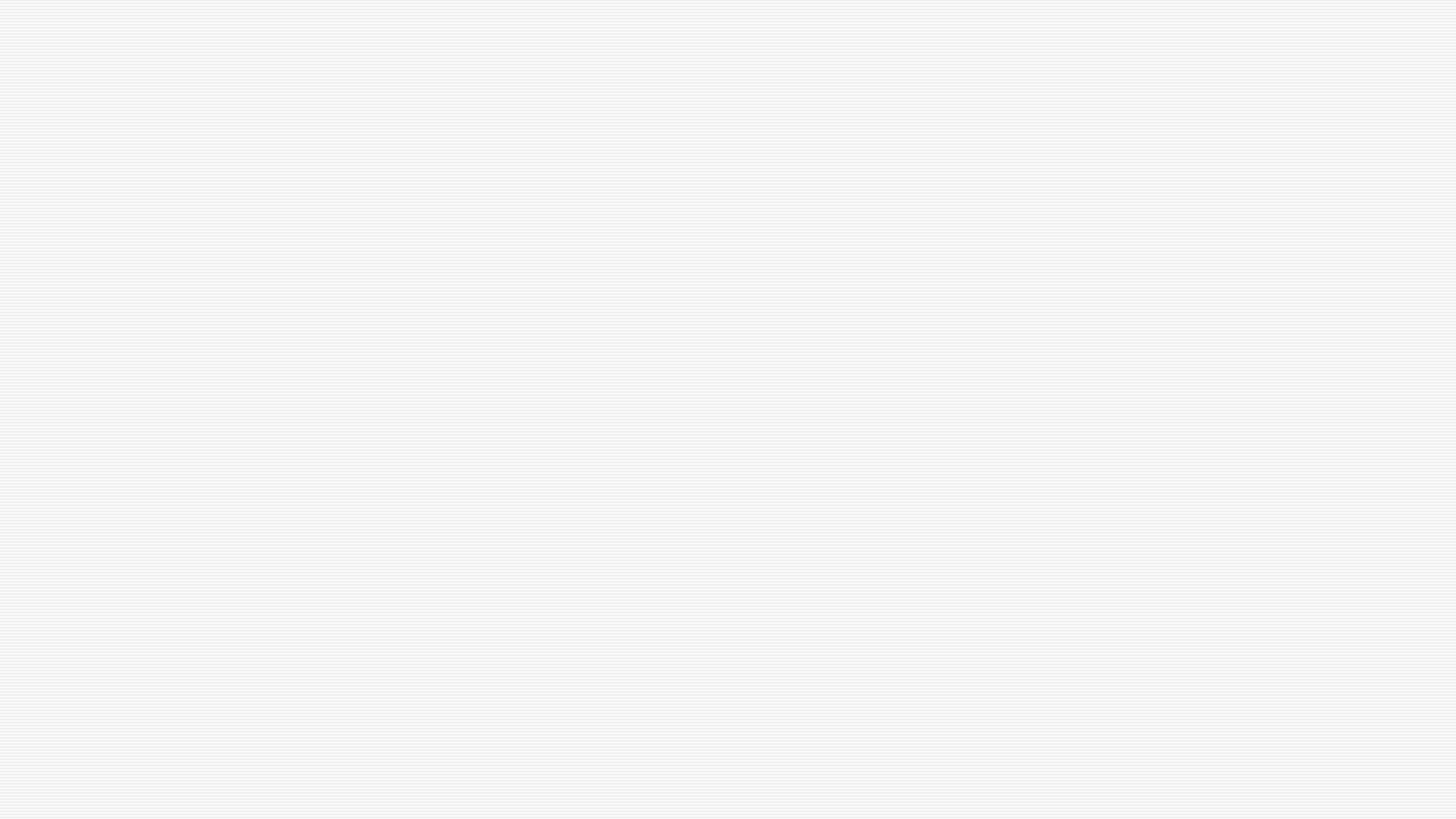 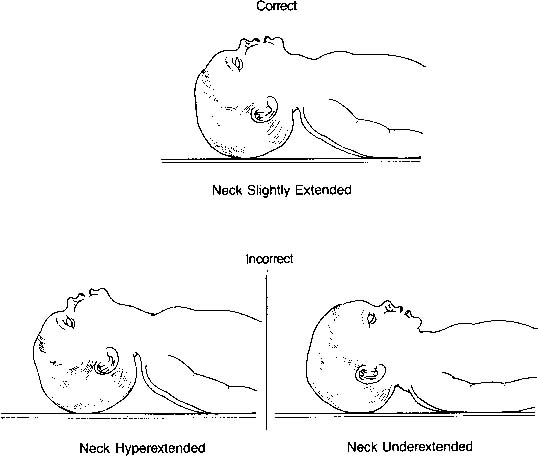 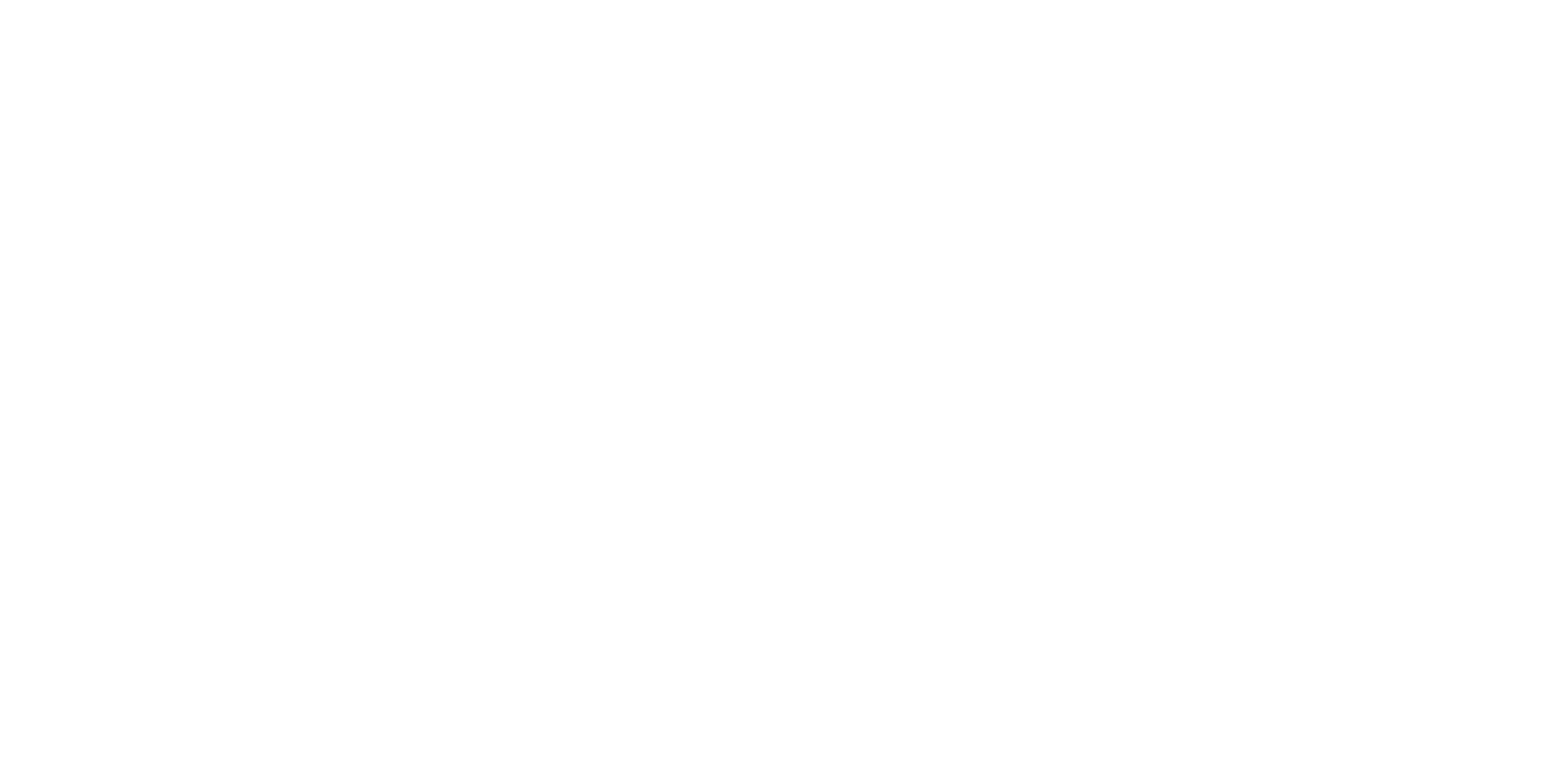 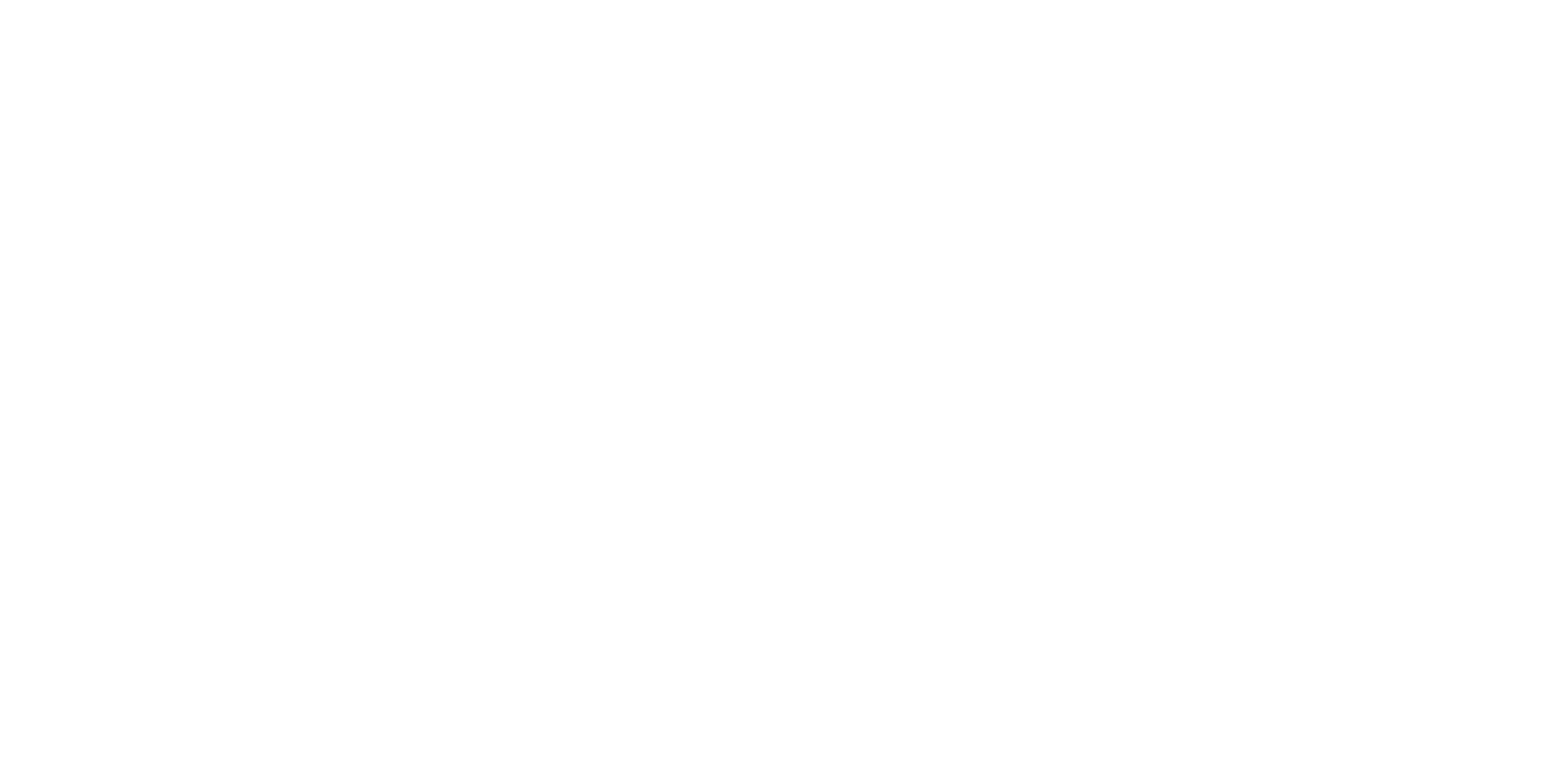 z
MAKE  SURE THE POSITION OF THE HEAD IS CORRECT
IF THE HEARTRATE STILL IS <60 DESPITE CORRECT VENTILATION FOR 60 SECONDS GO TO C
C - CIRCULATION
CONTINUE WITH VENTILATION
START WITH CHEST COMPRESSIONS 3:1
PUT IN A LINE

EVALUATE VENTILATION AND HEARTRATE EVERY 30 SECONDS
D - DRUGS
CONTINUE WITH VENTILATION AND CHESTCOMPRESSIONS
CONSIDER MEDICATION